Vital StatisticsProbability and Statistics for Economics and Business
William H. Sandholm
University of Wisconsin-Madison
Brett A. Saraniti
Northwestern University
Chapter 6
Continuous Random Variables and Distributions
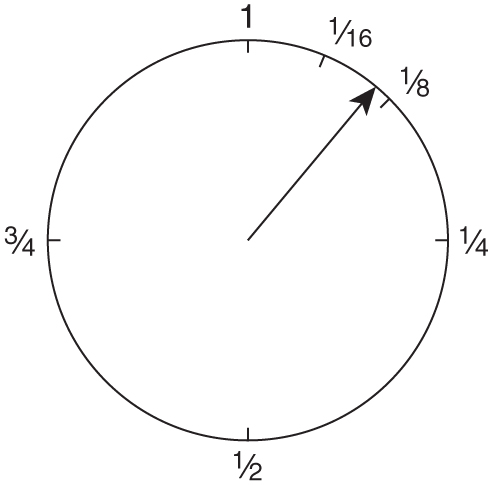 Figure 6.1:  A fair spinner.
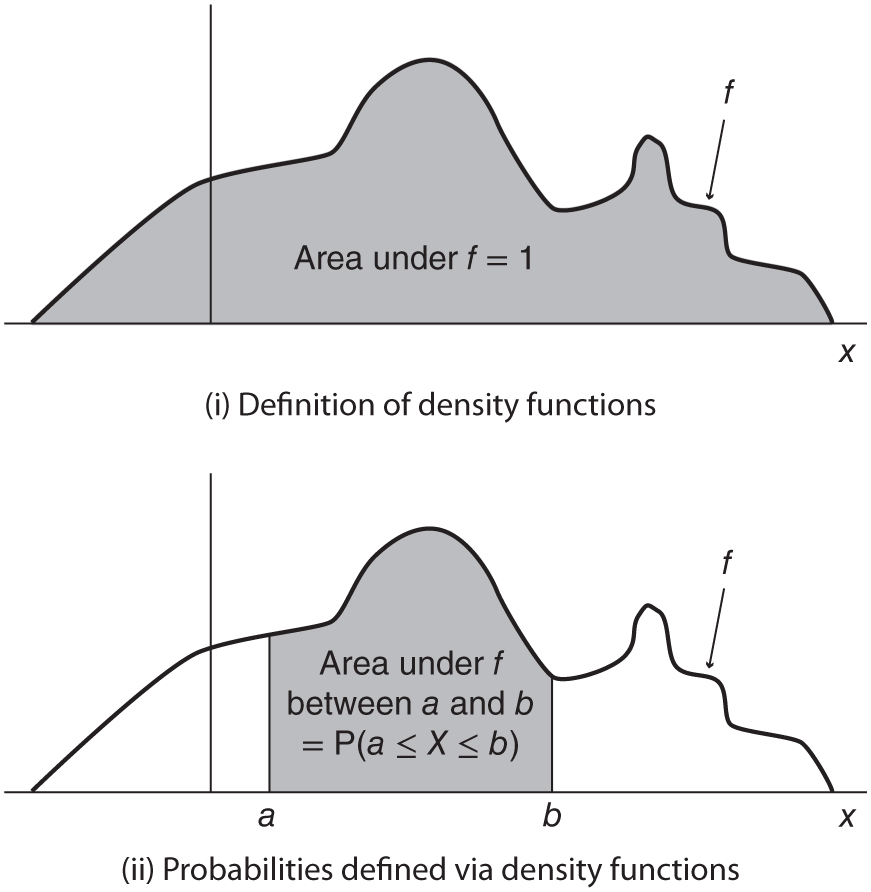 Figure 6.2:  Density functions.
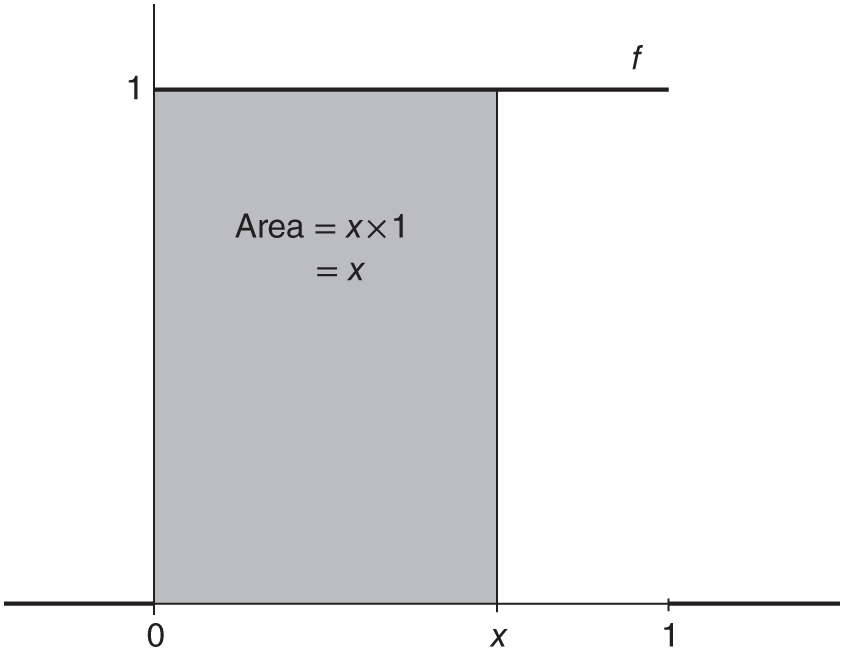 Figure 6.3:  The density function for the fair spinner.
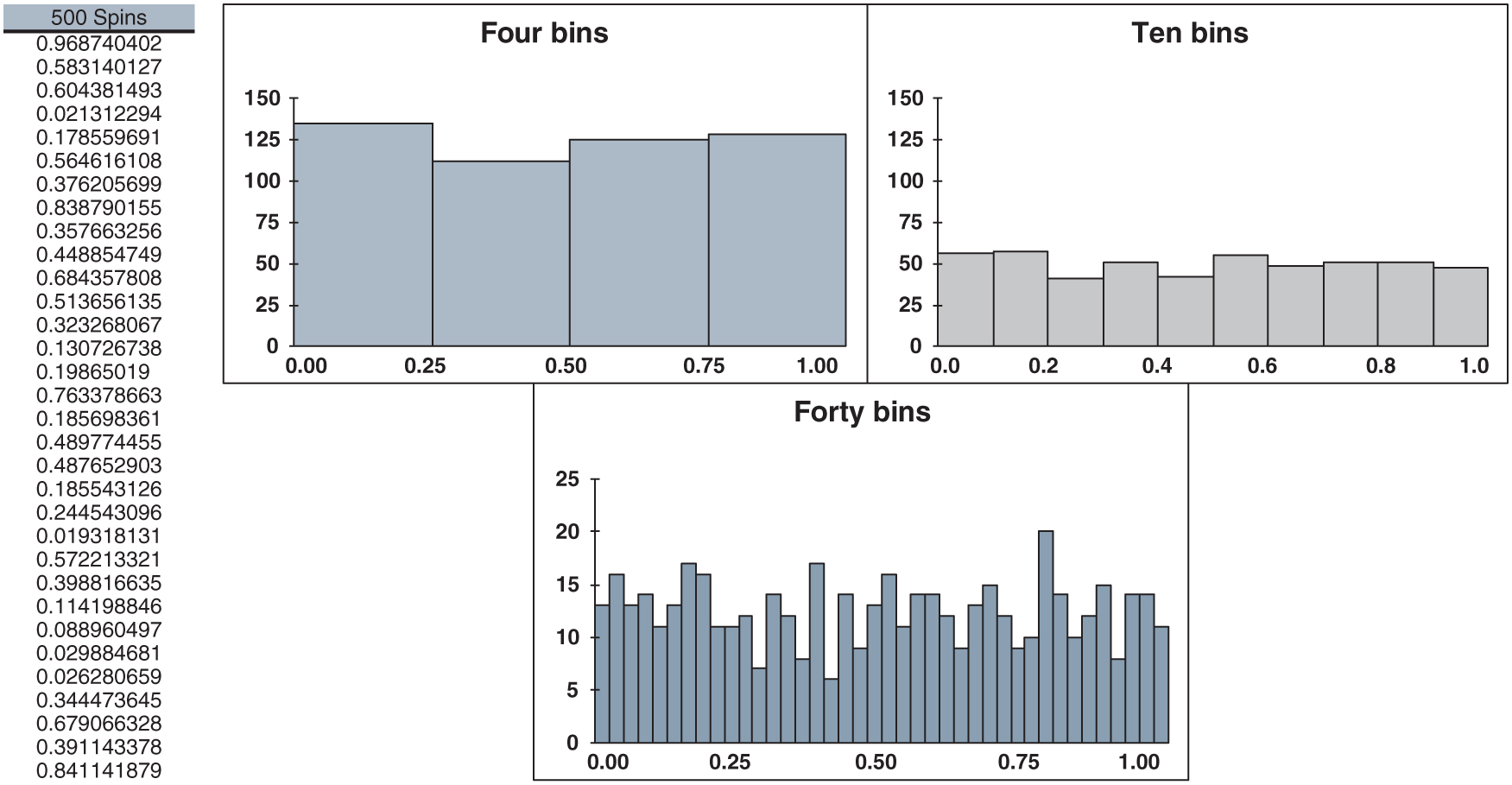 Figure 6.4:  spinner.xlsx/500_spins
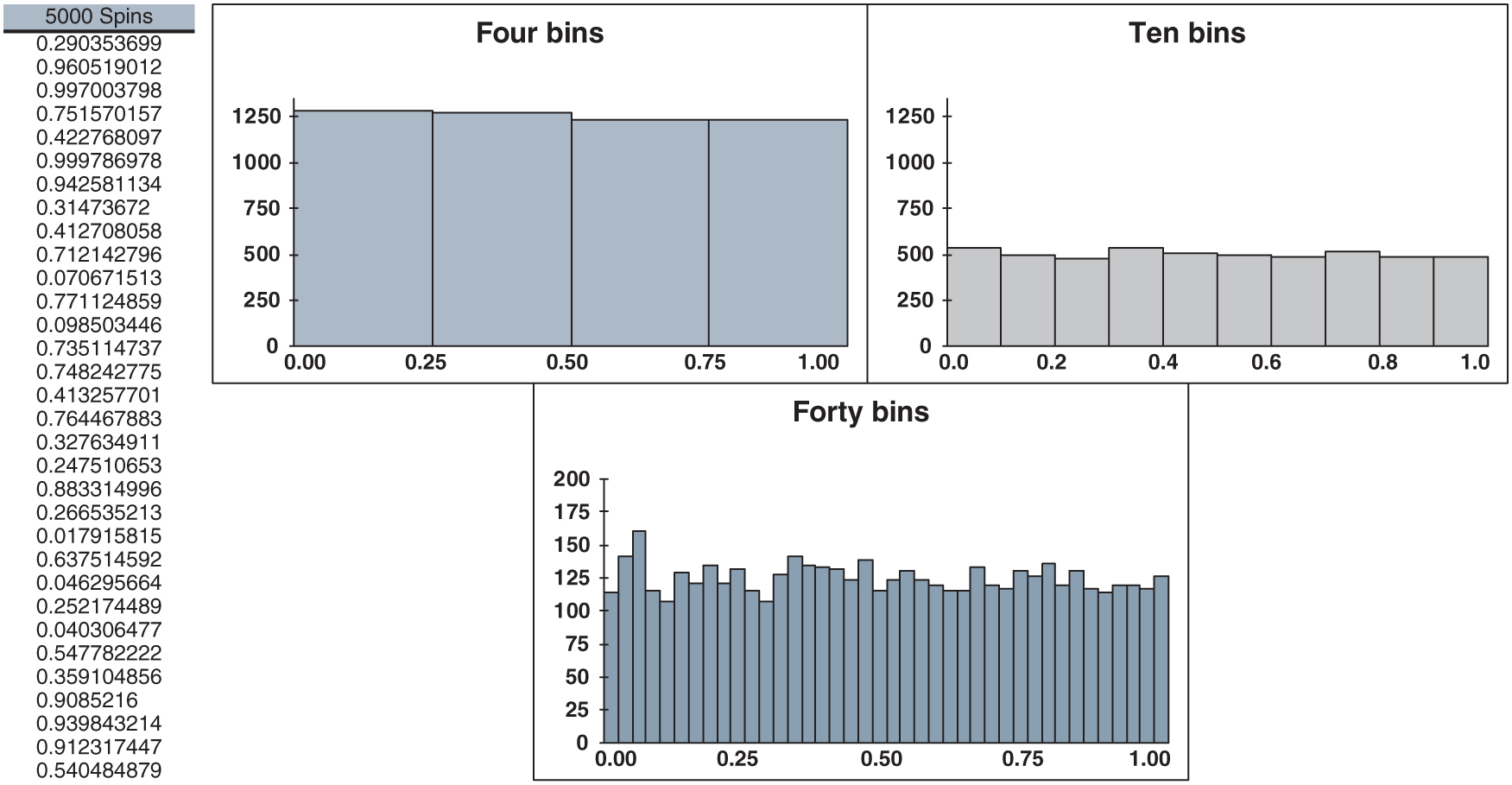 Figure 6.5:  spinner.xlsx/5000_spins
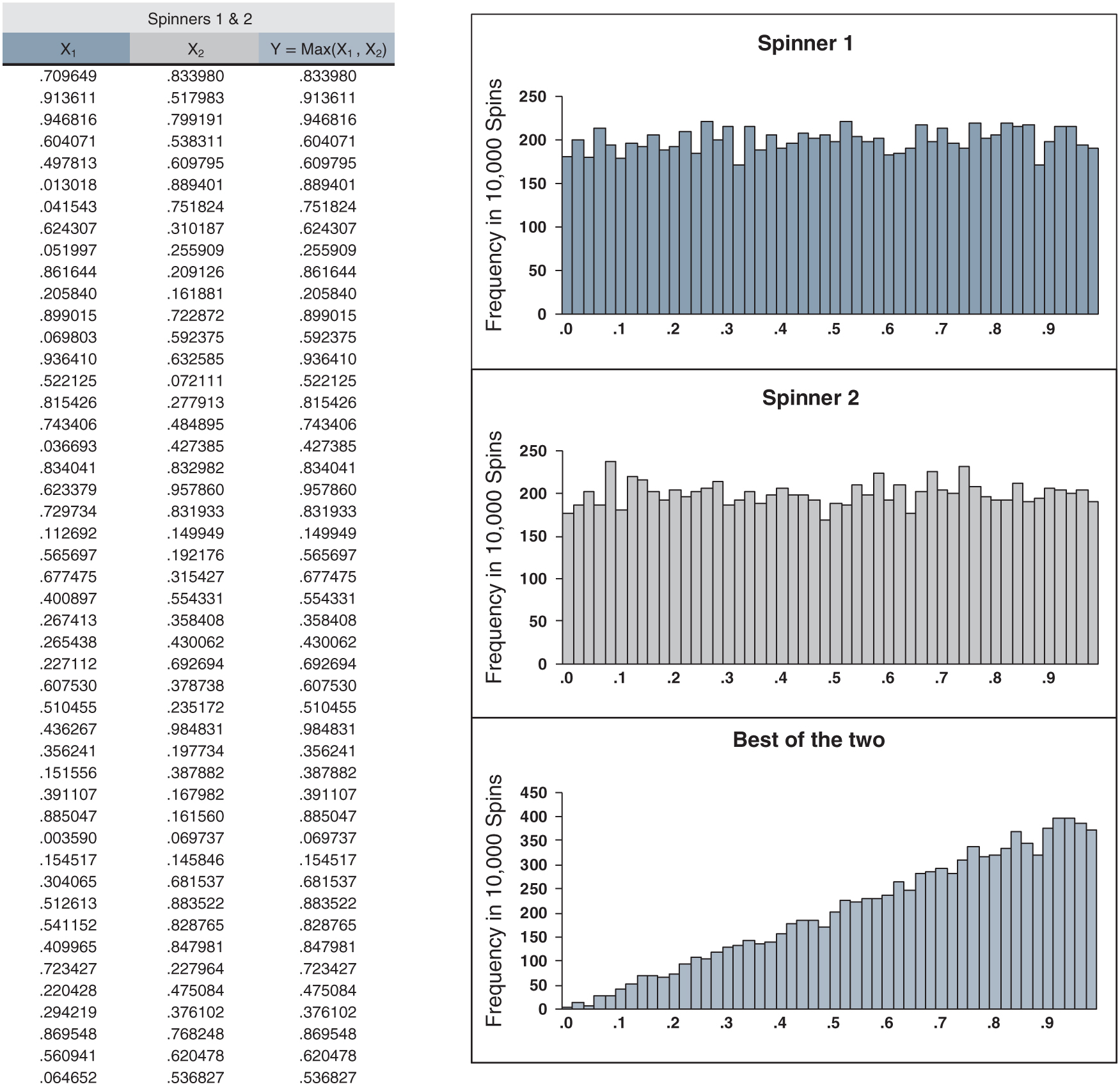 Figure 6.6:  best_of_two.xlsx
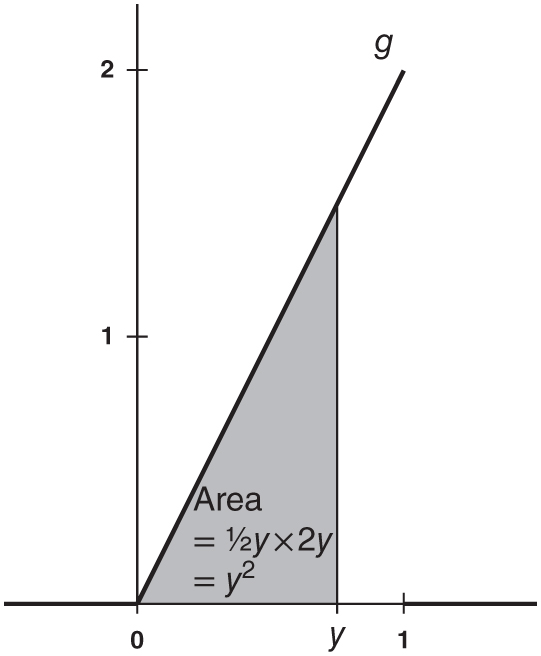 Figure 6.7:  The density of the random variable Y.
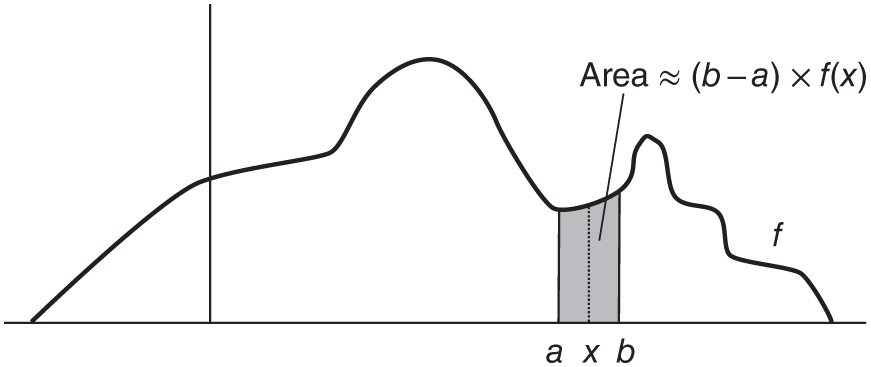 Figure 6.8:  Interpreting f (x).
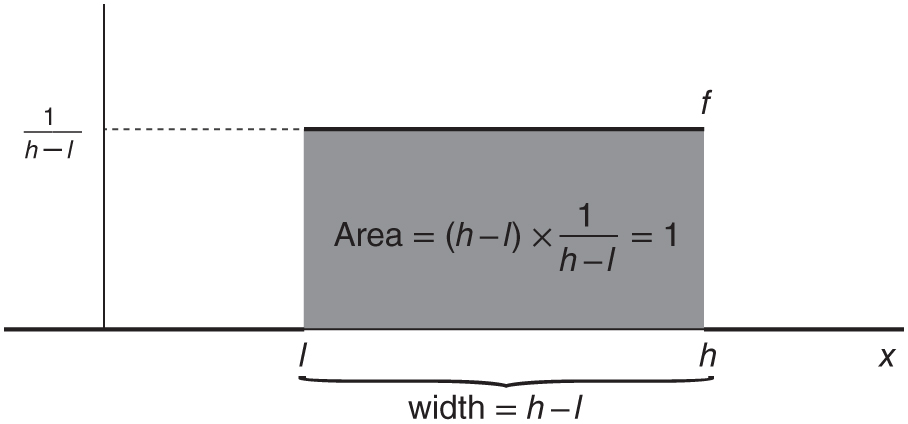 Figure 6.9:  A uniform density.
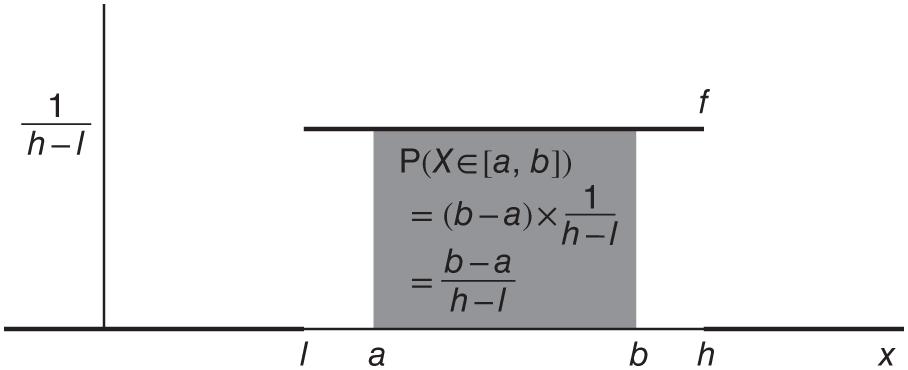 Figure 6.10:  Uniform probabilities.
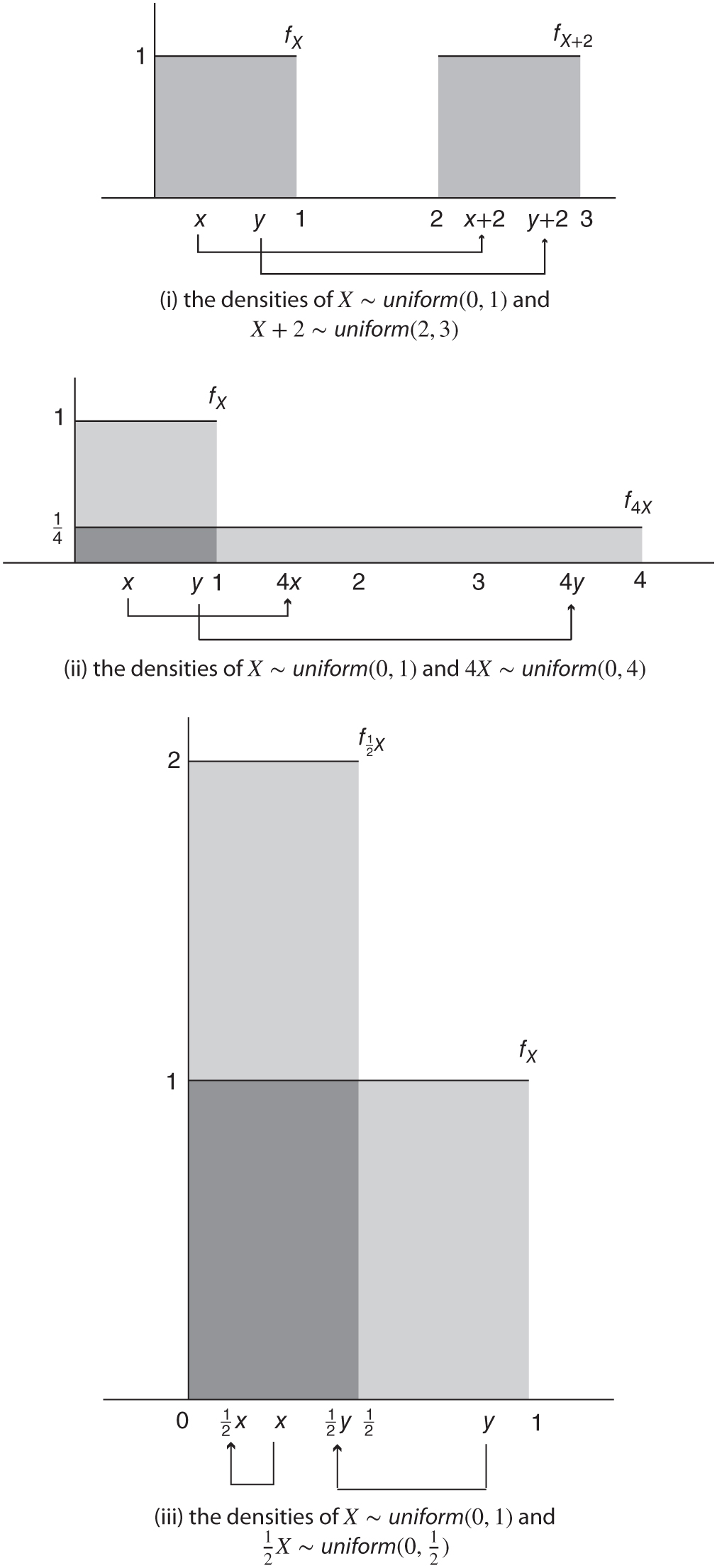 Figure 6.11:  Shifting and scaling of uniform random variables.
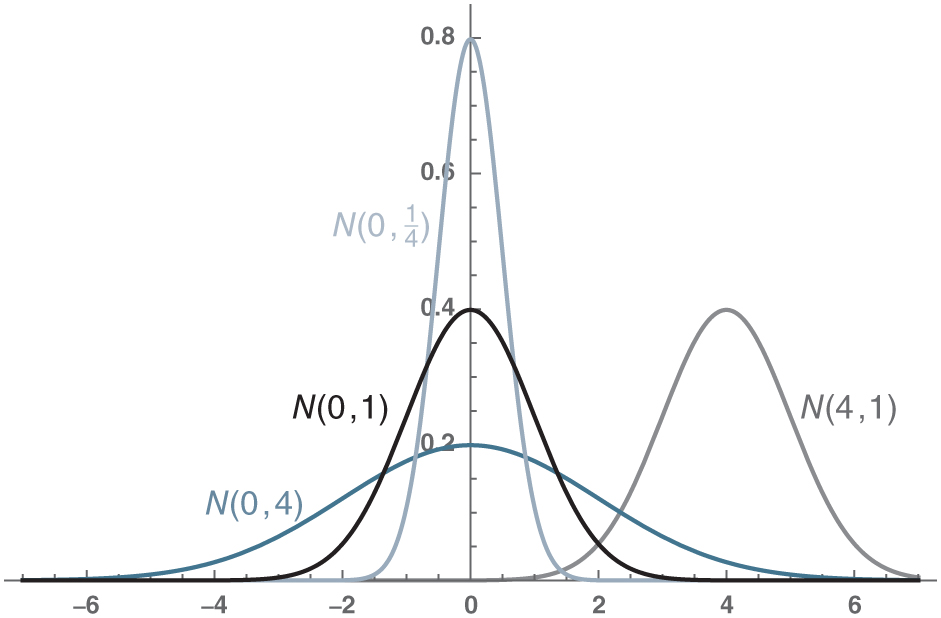 Figure 6.12:  Some normal densities.
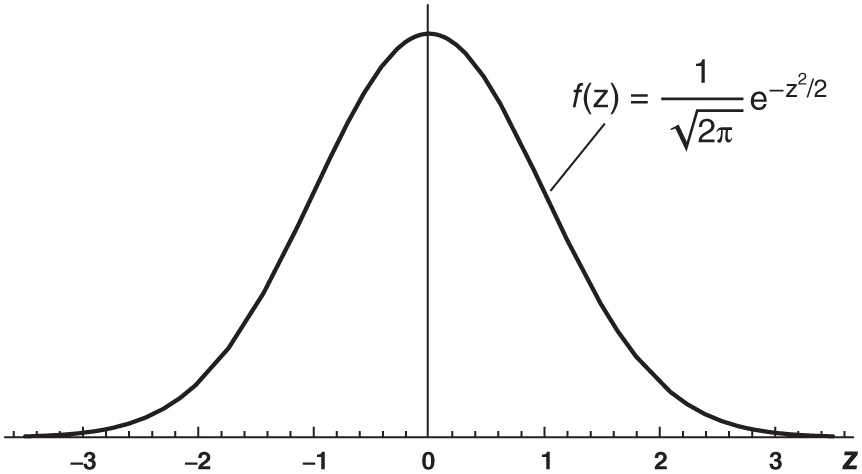 Figure 6.13:  The standard normal density function.
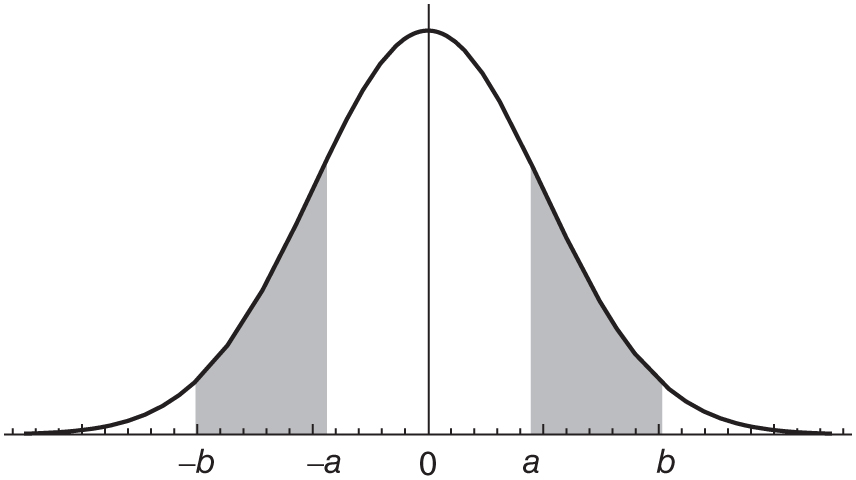 Figure 6.14:  P(Z ∈ [−b,−a]) = P(Z ∈ [a, b])
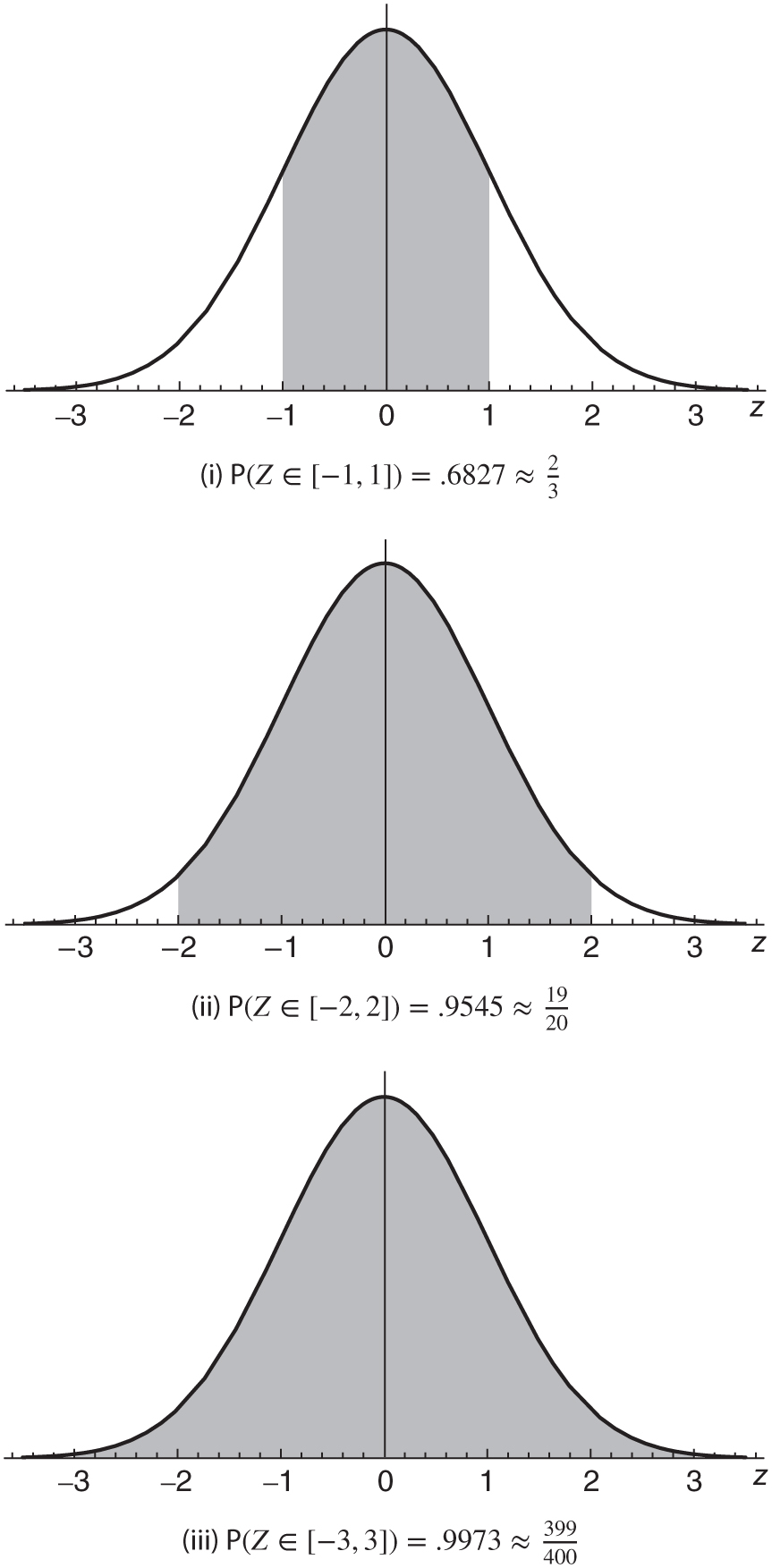 Figure 6.15:  Some standard normal probabilities.
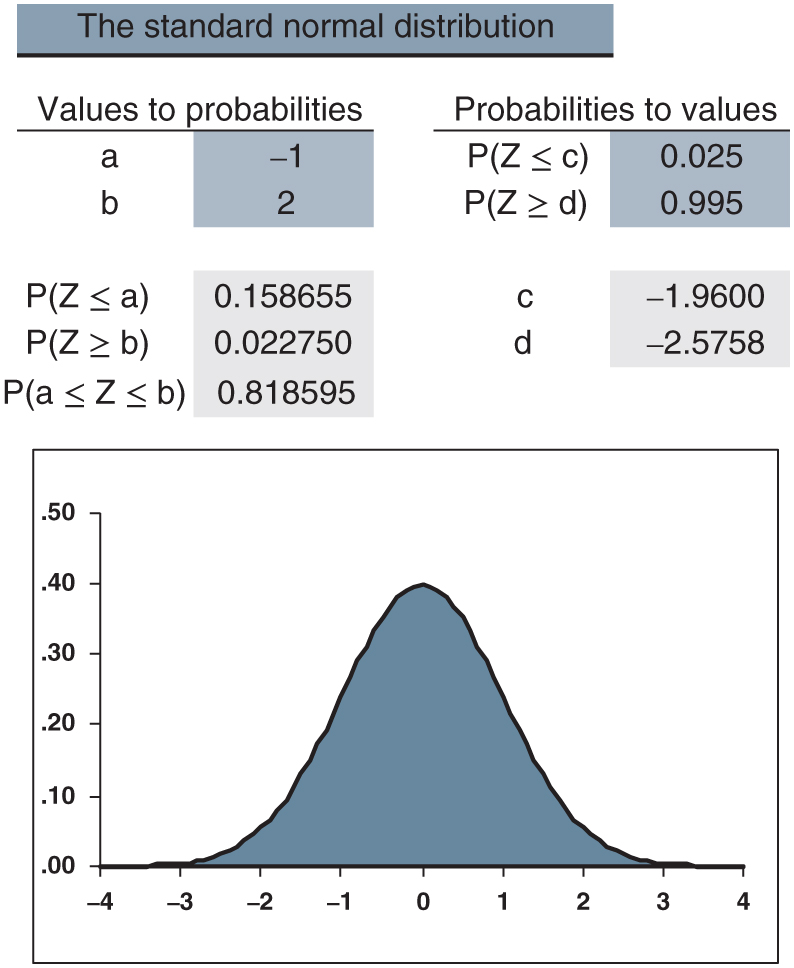 Figure 6.16:  distributions.xlsx/standard_normal
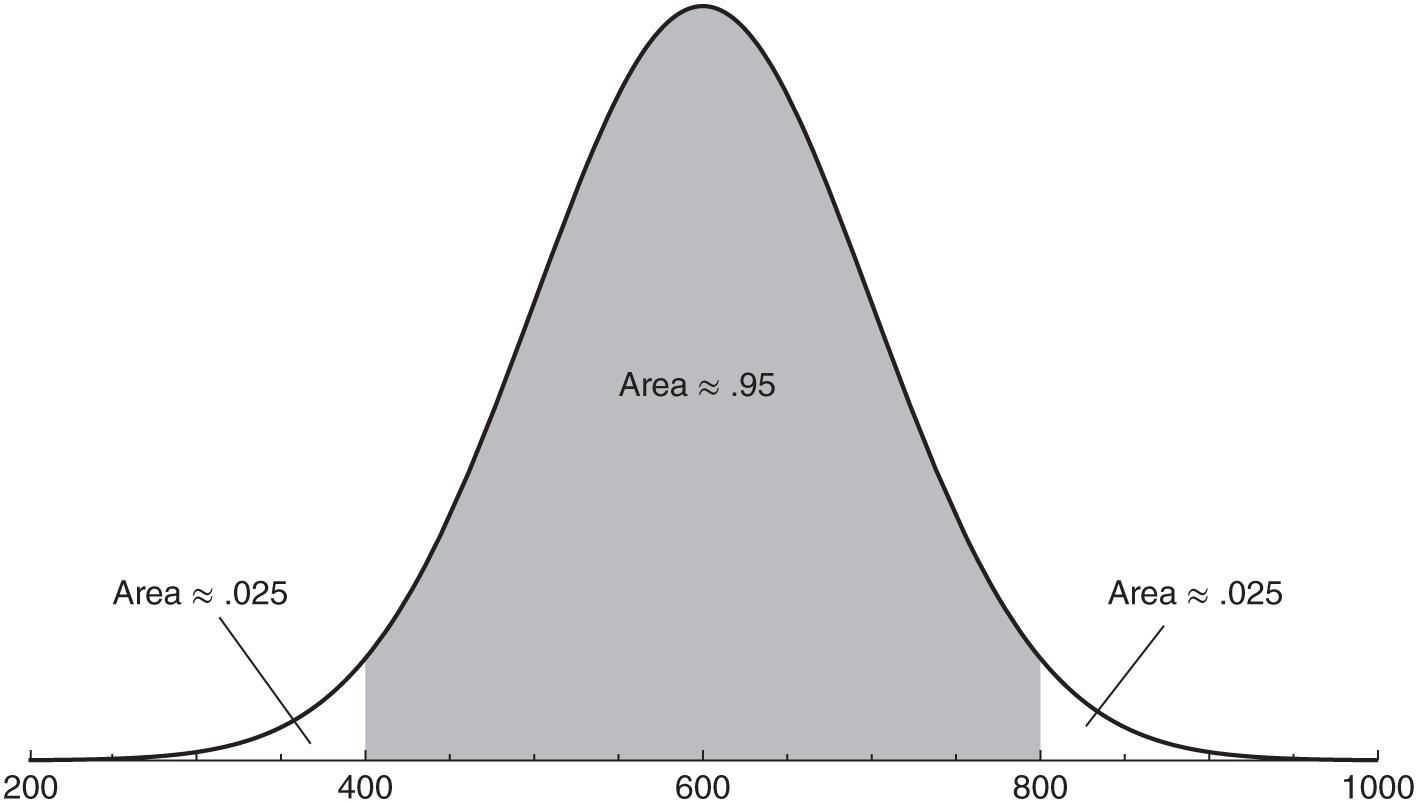 Figure 6.17:  Some N(600, 10,000) probabilities.
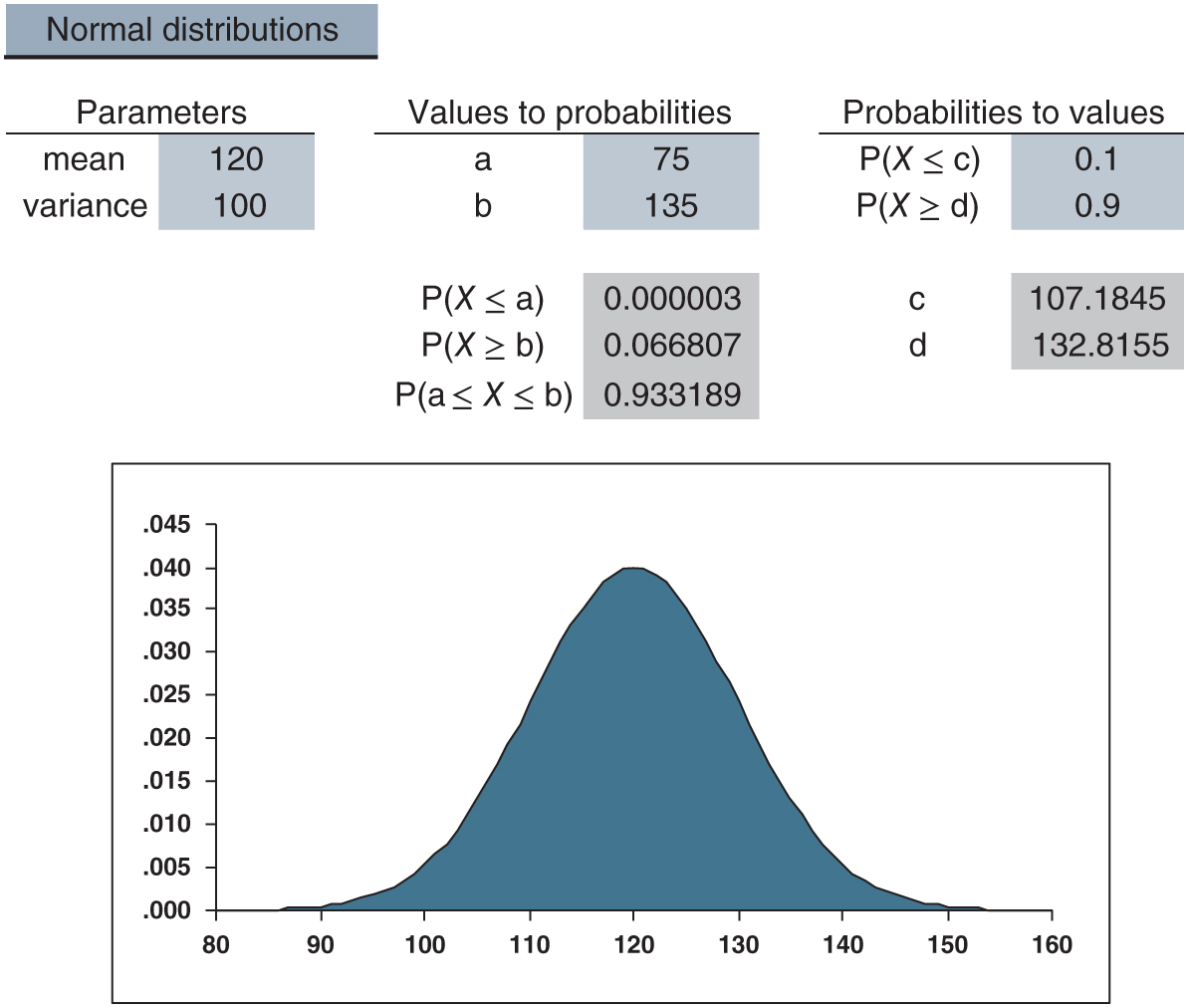 Figure 6.18:  distributions.xlsx/normal
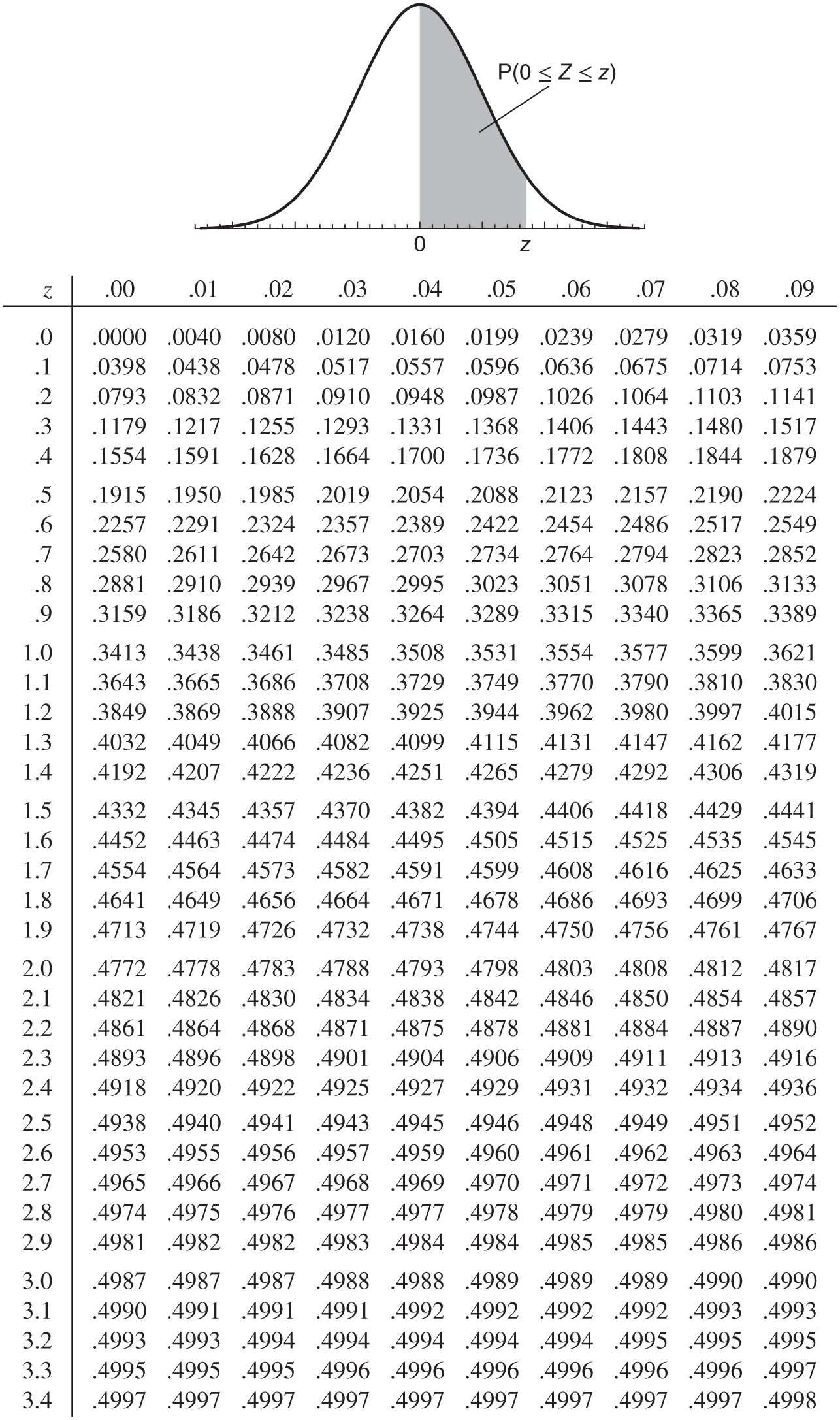 Table 6.1:  The standard normal distribution table.
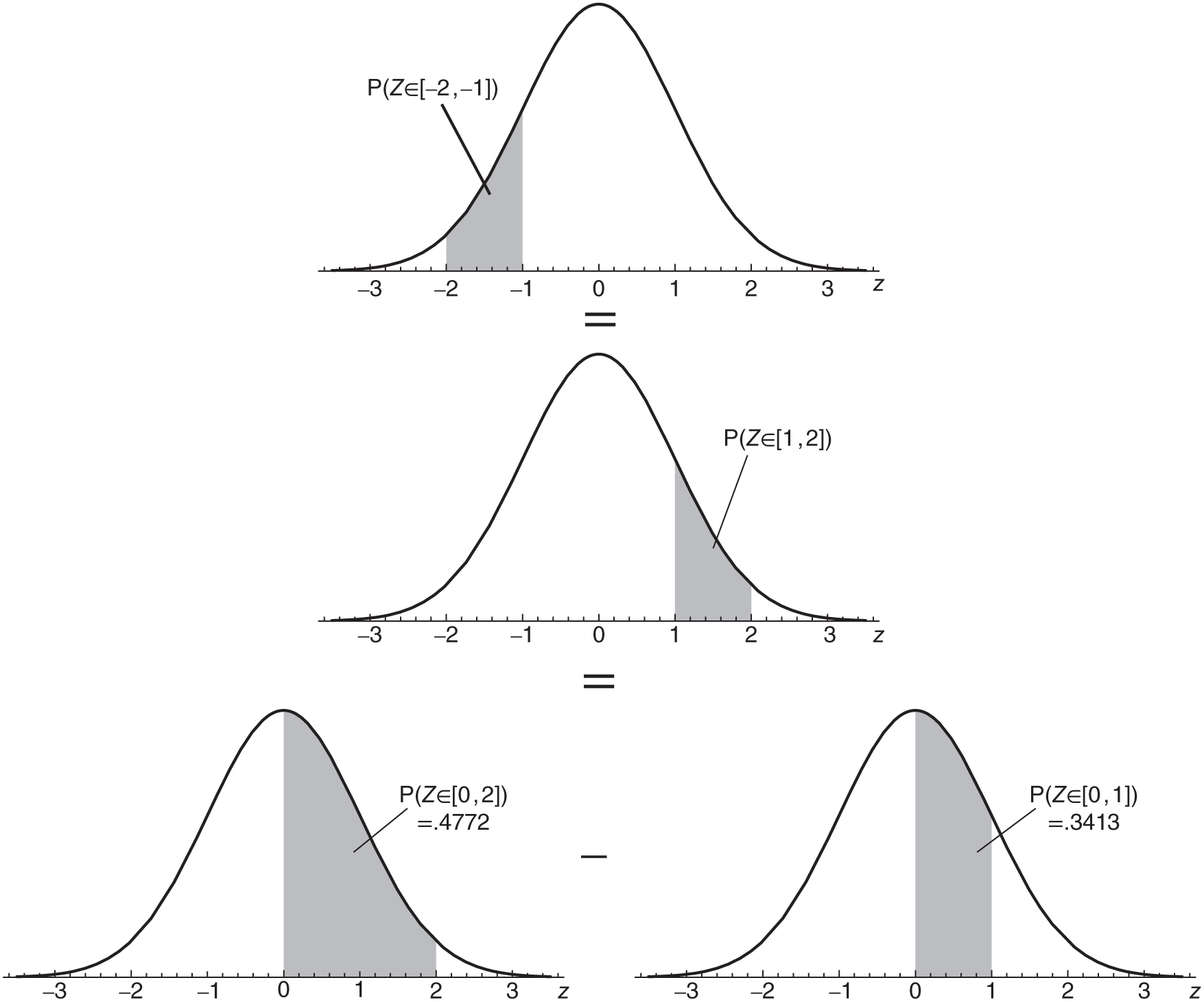 Figure 6.19:  Calculating P(Z ∈ [−2,−1]).
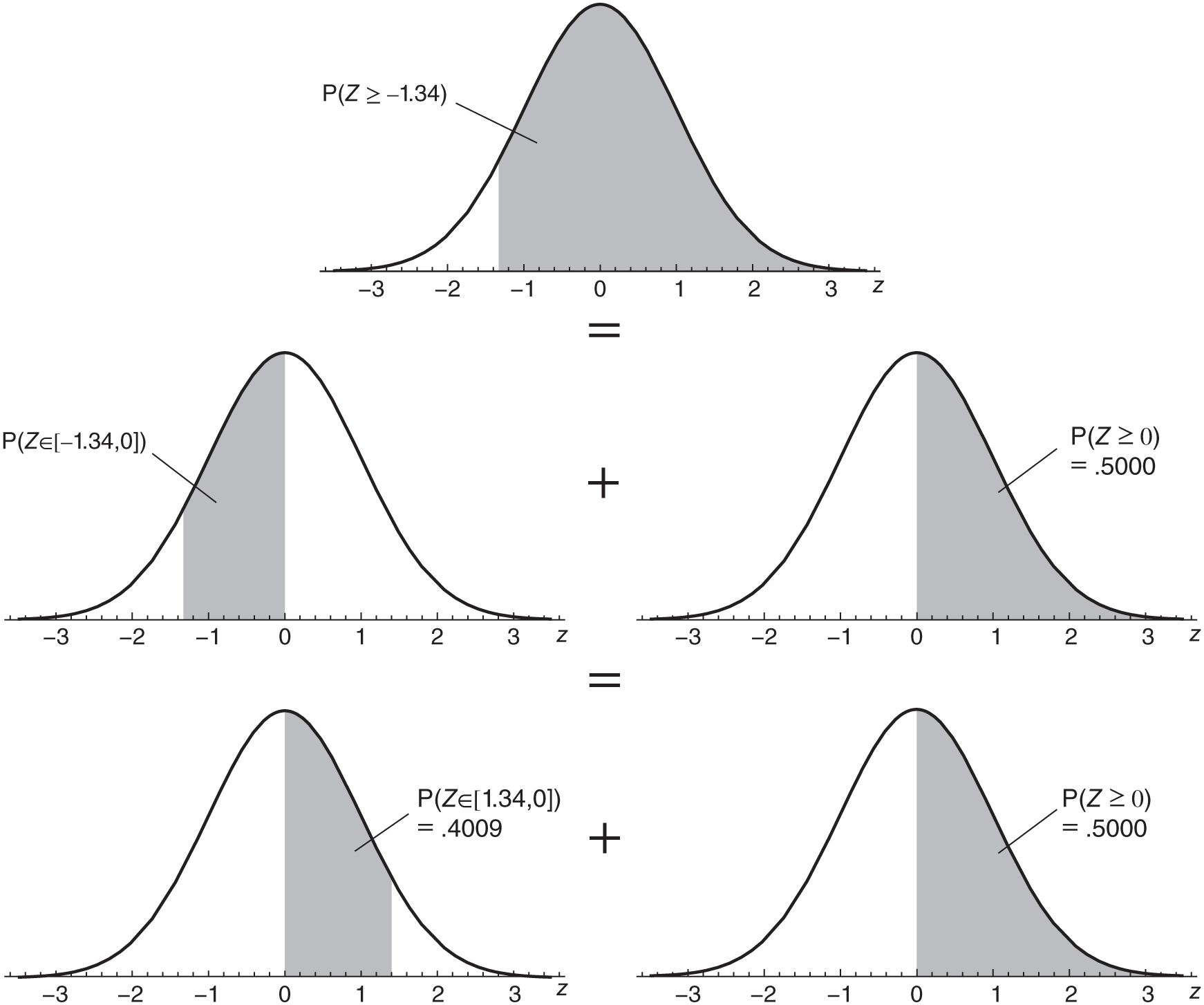 Figure 6.20:  Calculating P(Z ≥ −1.34).
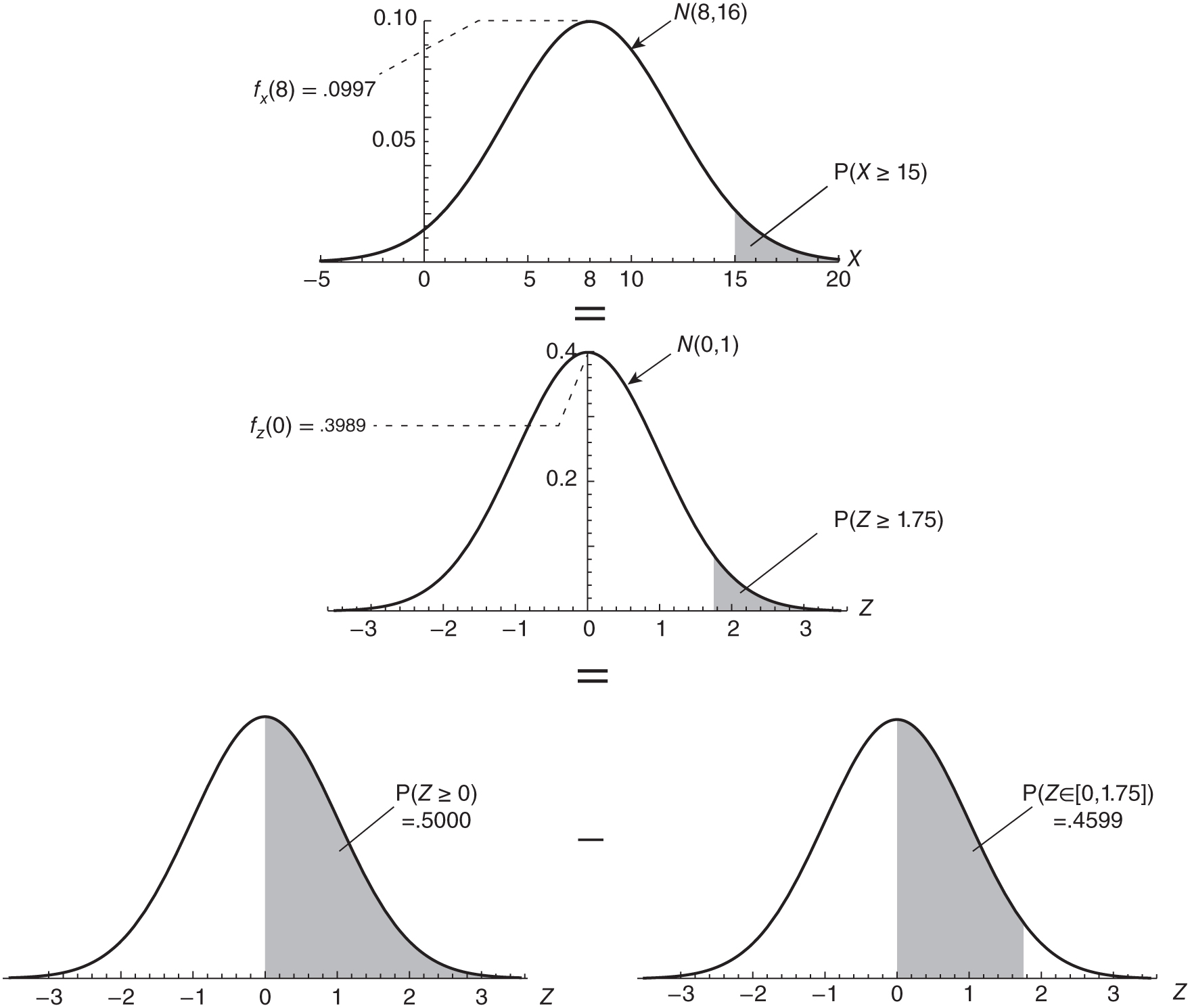 Figure 6.21:  Calculating P(X ≥ 15) when X ∼ N(8, 16)
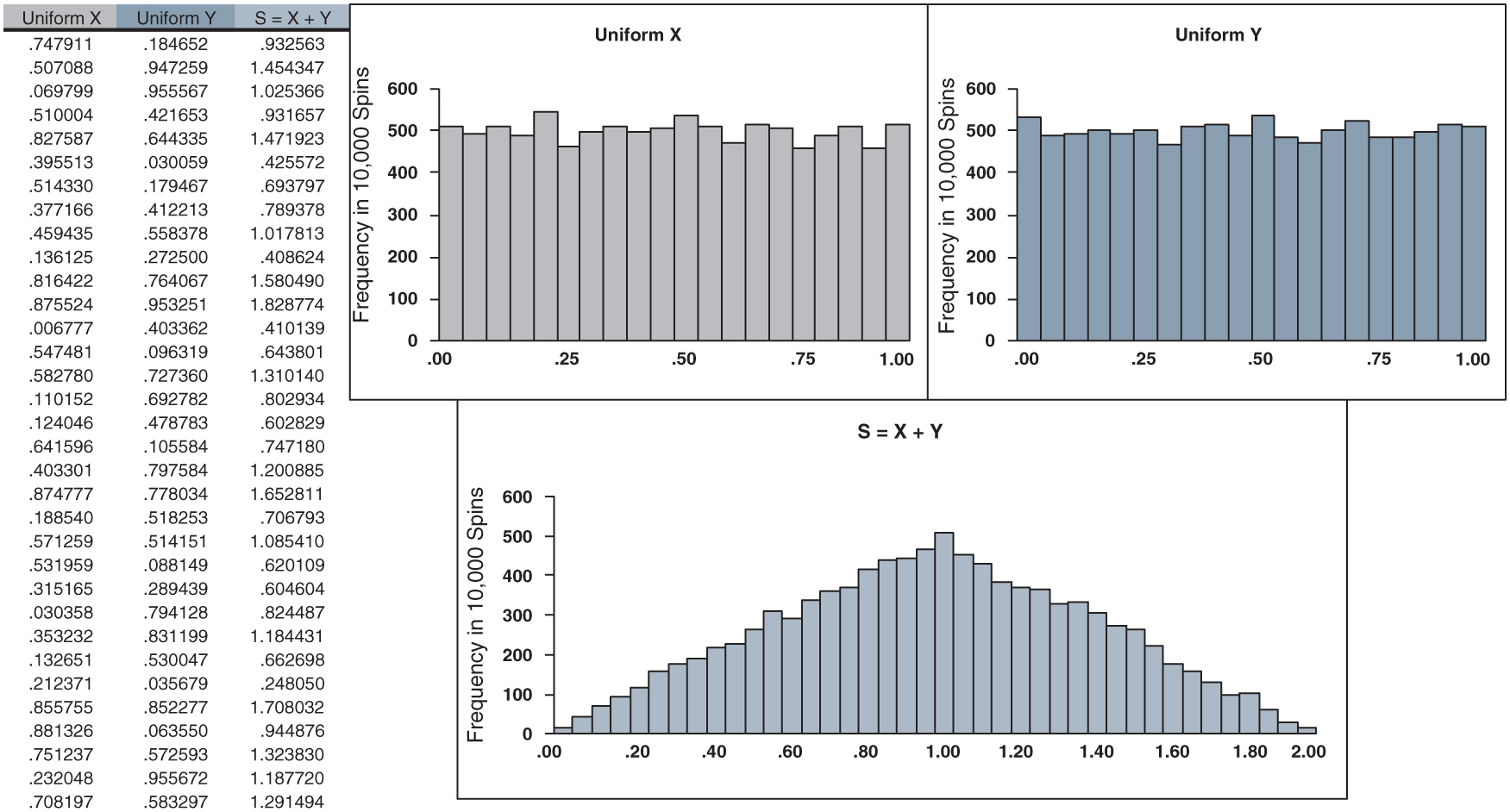 Figure 6.22:  uniform_sum.xlsx
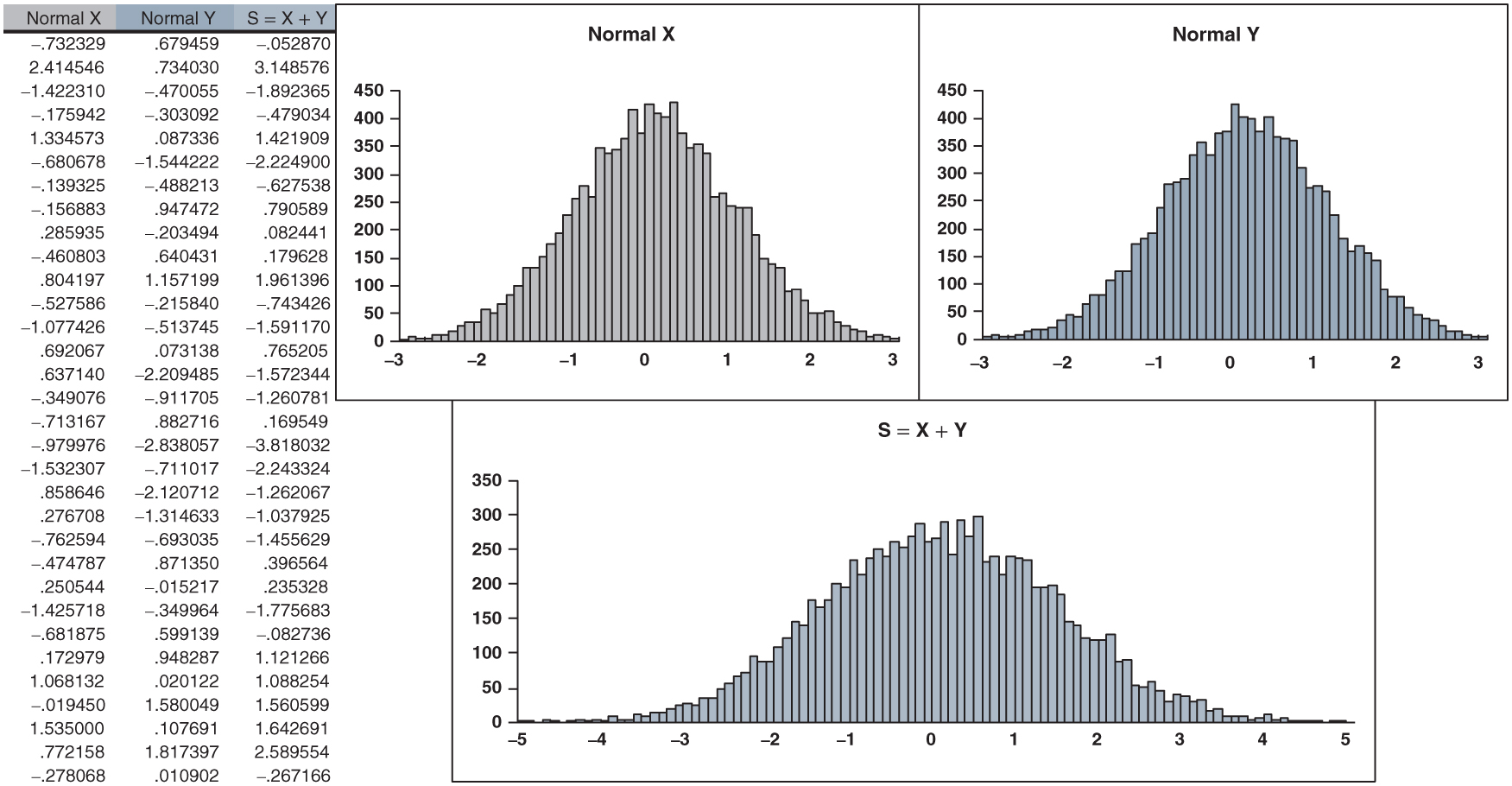 Figure 6.23:  normal_sum.xlsx
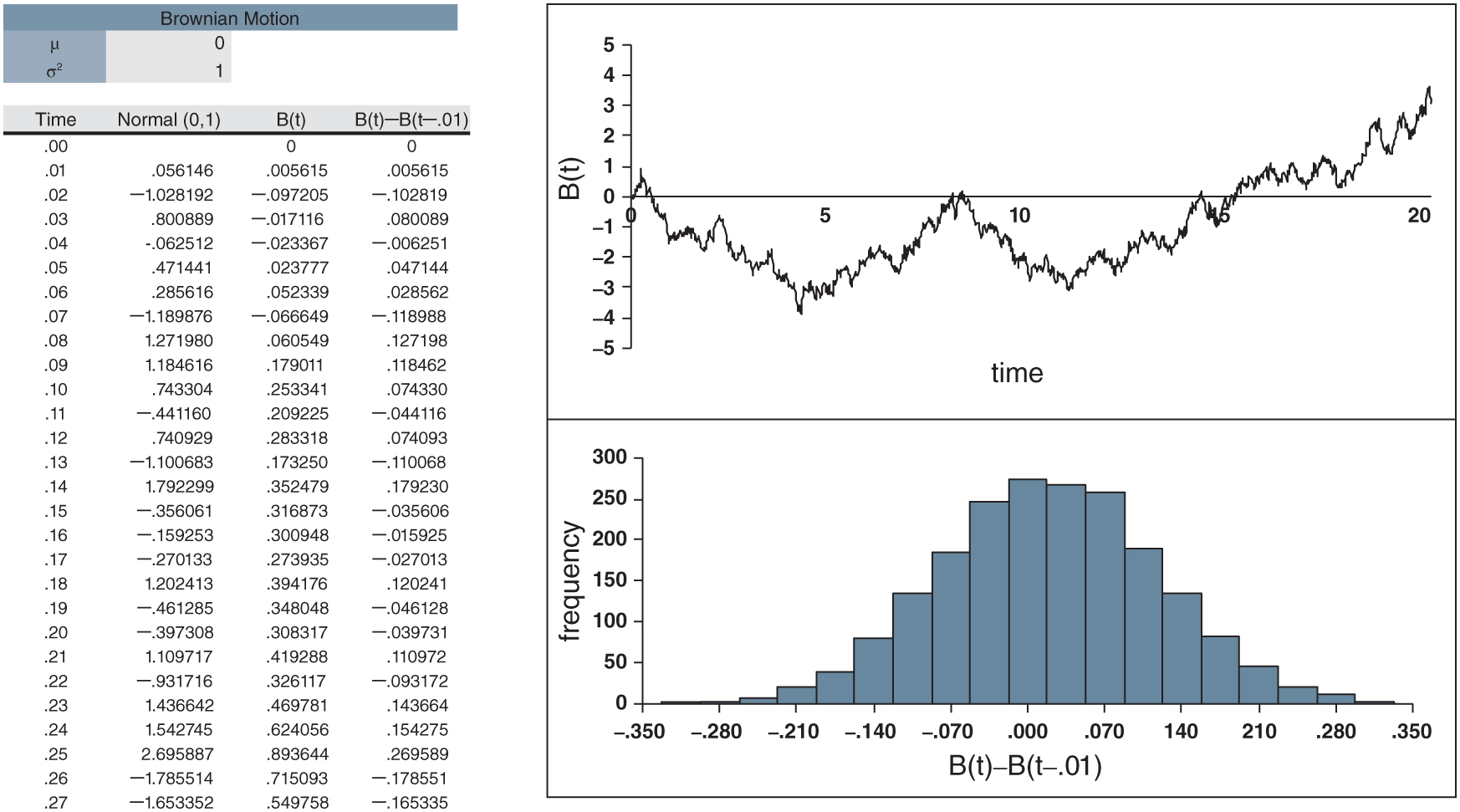 Figure 6.24:  Brownian_motion.xlsx
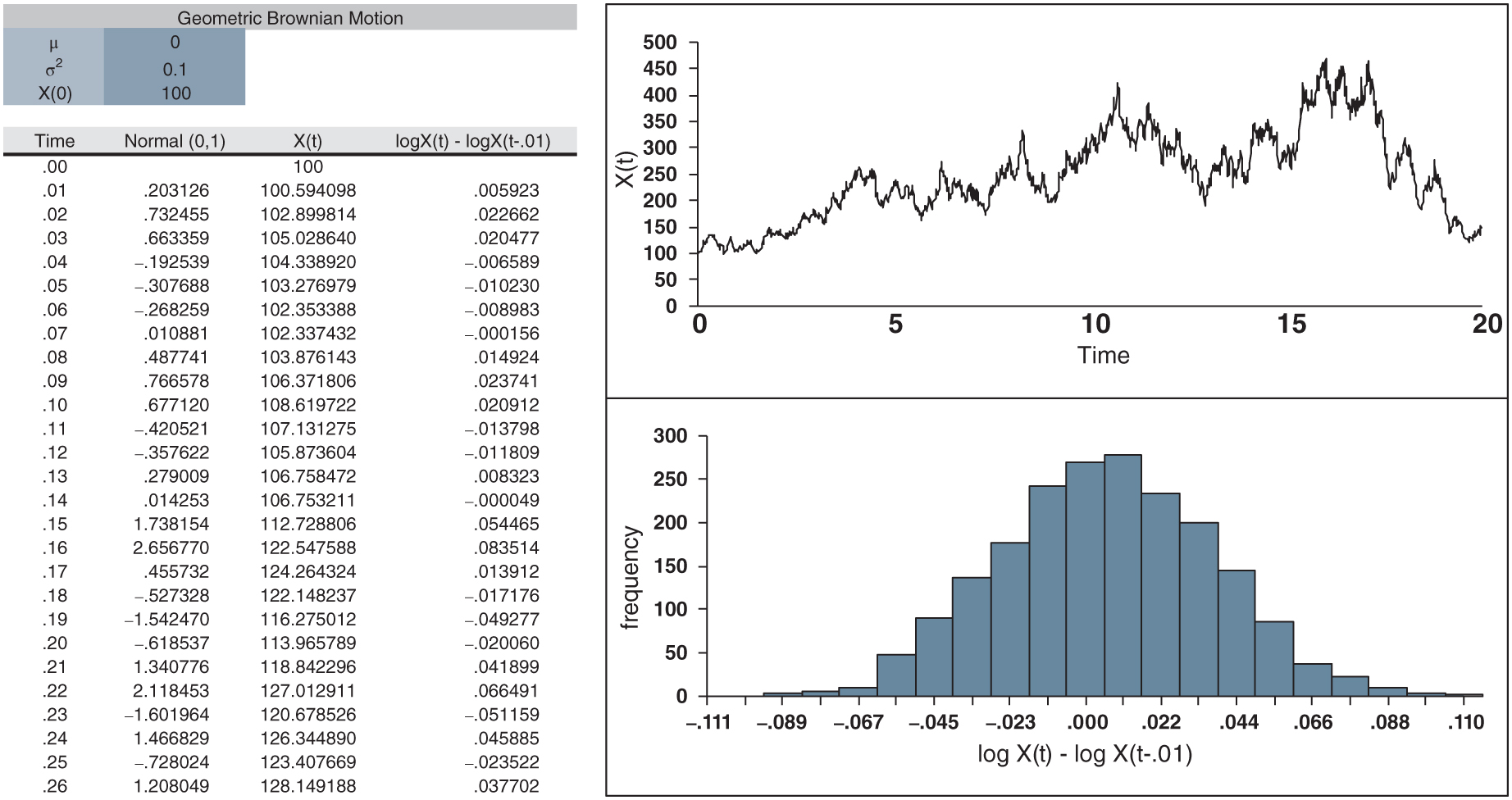 Figure 6.25:  geometric_Brownian_motion.xlsx